नेपालको आर्थिक वृद्धिसम्बन्धी
वार्षिक राष्ट्रिय लेखा अनुमान सार्वजनिक कार्यक्रमआर्थिक वर्षः २०८१/८२
२०८२, वैशाख १७
(April 29, 2025) 


राष्ट्रिय तथ्याङ्क कार्यालय
थापाथली, काठमाडौँ
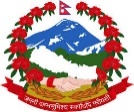 April 29, 2025
आ.व. २०८१/८२ मा कुल गार्हस्थ्य उत्पादन वृद्धिदरः
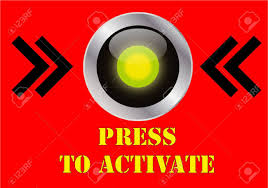 प्रारम्भिक अनुमान
चालु आ.व. २०८१/८२ मा नेपालको
आर्थिक वृद्धिदर 
उपभोक्ताको मूल्यमाः ४.६१%
अर्थतन्त्रको आकारः ६१ खर्ब ७ अर्ब
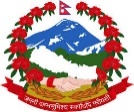 राष्ट्रिय तथ्याङ्क कार्यालय
प्रस्तुतिका मुख्य विषय
परिचय
कुल गार्हस्थ उत्पादन वृद्धिदर
मूल्य अभिवृद्धि  र मध्यवर्ती उपभोग
औद्योगिक वर्गीकरण अनुसार कुल गार्हस्थ उत्पादको संरचना
प्रमुख आर्थिक परिसूचकहरु
४
April 29, 2025
परिचय
नेपालमा कुल गार्हस्थ्य उत्पादनको अनुमान आ.व. २०२१/२०२२ देखि नियमितरुपमा तयार गरी प्रकाशन गर्दै आइएको, 
राष्ट्रिय लेखा प्रणाली २००८ मा आधारित,
हालको आधार वर्षः २०६७/२०६८,
तीन वर्षे परिमार्जन अभ्यास (प्रारम्भिक, संशोधित र अन्तिम)
५
April 29, 2025
राष्ट्रिय लेखा तयार गर्दा राखिएको मान्यता
सबै क्षेत्रको आर्थिक गतिविधि सामान्य रूपले सञ्चालन हुने अनुमान गरिएको छ,
आगामी महिनाहरूमा कुनै पनि झट्का (Shock) को अनुमान गरिएको छैन,
चालु आर्थिक वर्षको राष्ट्रिय लेखा अनुमान गर्दा पहिलो ६ देखि ९ महिनाको तथ्याङ्क प्रयोग गर्दै बाँकि अवधिको लागि तथ्याङ्कीय विधिको प्रयोग गरी अनुमान गरिएको।
६
April 29, 2025
कुल गार्हस्थ्य उत्पादनको वार्षिक वृद्धिदर (उपभोक्ताको मूल्यमा)
८
April 29, 2025
कुल गार्हस्थ्य उत्पादनको वार्षिक वृद्धिदर (आधारभूत मूल्यमा)
७
April 29, 2025
बृहत् औद्योगिक समूहअनुसारको वृद्धि र GDP
९
April 29, 2025
बृहत् औद्योगिक समूह तथा GDP को वृद्धिदर(आधारभूत मूल्यमा)
१०
April 29, 2025
प्राथमिक, द्वितीय, तथा सेवा  क्षेत्रको कुल मूल्य अभिवृद्धि वृद्धिदर (आधारभूत मूल्यमा)
१०
April 29, 2025
प्राथमिक, द्वितीय, तथा सेवा  क्षेत्रको कुल गार्हस्थ्य उत्पादनमा योगदान (प्रतिशतमा)
१०
April 29, 2025
अर्थतन्त्रको आकार (प्रचलित मूल्यमा)
रू. अर्ब
१३
April 29, 2025
औद्योगिक वर्गीकरणअनुसारका क्षेत्रको कुल मूल्य अभिवृद्धि वृद्धिदर (आधारभूत मूल्यमा)
१५
April 29, 2025
GDP  मा औद्योगिक वर्गीकरणअनुसारका क्षेत्रको योगदान
१४
April 29, 2025
व्यय विधिबाट अनुमानित GDP, २०८१/८२ (प्रचलित मूल्यमा)
रू अर्ब
१६
April 29, 2025
अन्तिम उपभोग खर्चको अवस्था२०८१/८२
अन्तिम उपभोग खर्चः ५७ खर्ब ७ अर्ब
१७
April 29, 2025
कुल पुँजि निर्माणको अवस्था२०८१/८२
कुल पुँजि निर्माणः १७ खर्ब १३ अर्ब
१७
April 29, 2025
खुद निर्यातको अवस्था (२०८१/८२)
खुद निर्यातः १४ खर्ब ९५ अर्ब (ऋणात्मक)
१७
April 29, 2025
प्रतिव्यक्ति कुल राष्ट्रिय आय तथा कुल राष्ट्रिय खर्चयोग्य आय(चालु मूल्यको यू.यस. डलरमा)
१८
April 29, 2025
केही प्रमुख आर्थिक सूचकहरू
१९
April 29, 2025
केही प्रमुख आर्थिक सूचकहरू
२०
April 29, 2025
राष्ट्रिय लेखा अनुमानसम्बन्धी तथ्याङ्कीय तालिकाका सफ्टकपी, प्रेस नोट तथा प्रस्तुति राष्ट्रिय तथ्याङ्क कार्यालयको वेबसाइटः https://nsonepal.gov.np/category/1065/  मा उपलब्ध छ।
धन्यवाद!
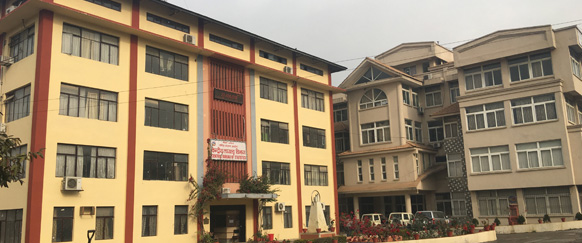 २१
April 29, 2025